Первые профессиональные достижения и находки
Арапова Е. В.
Государству нужны люди, способные принимать нестандартные решения, умеющие творчески мыслить.
Успешным ученик становится лишь тогда, когда он умеет самостоятельно добывать знания.
Для достижения положительных  результатов учебно-воспитательного процесса немаловажную роль играет заинтересованность детей обучением
Из опыта работы в 5 классе.
Развитие познавательного интереса через проектную деятельность.Пример заданий.1 Прочитайте историческую справку на стр. 44 и выполните №241. составьте задачу с использованием русских мер веса.2 поговорите со своими родителями, бабушками и дедушками, со знакомыми взрослыми и постарайтесь узнать, нужна ли им в работе и в жизни математика, можно ли стать хорошим специалистом, не зная математики
Развитие самоконтроля учащихся.Приемы самоконтроля:1Сверка с готовым образцом2Проверка на частном случае3Проверка полученных результатов по условию задачи
Примеры заданий:1 Три коробки красок стоят 36 рублей, а два альбома 14 рублей. Составьте задачу по выражению 36:3-14:2. Решением поставленной задачи выполнить проверку.2 Может ли значение буквенного выражения 76*к+24 при натуральных значениях к быть двузначным числом? Почему?(нет).
Занимательные заданияЗнакомство школьника с наукой должно начинаться с интересных и простых моментов.Я использую занимательные задания  следующих типов:1 тип
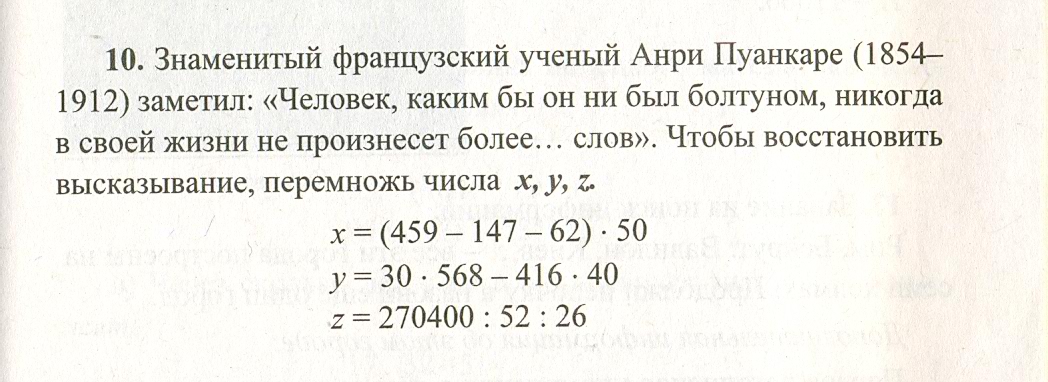 2 тип
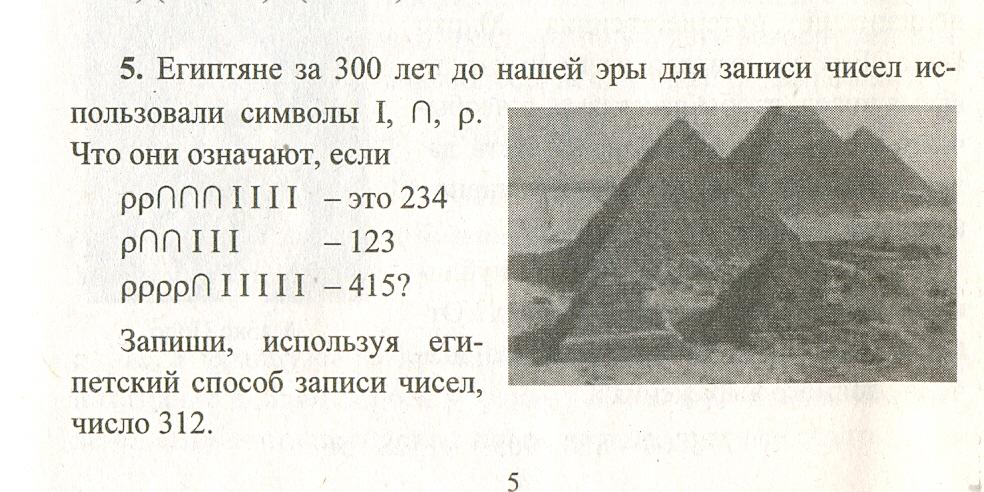 3 тип
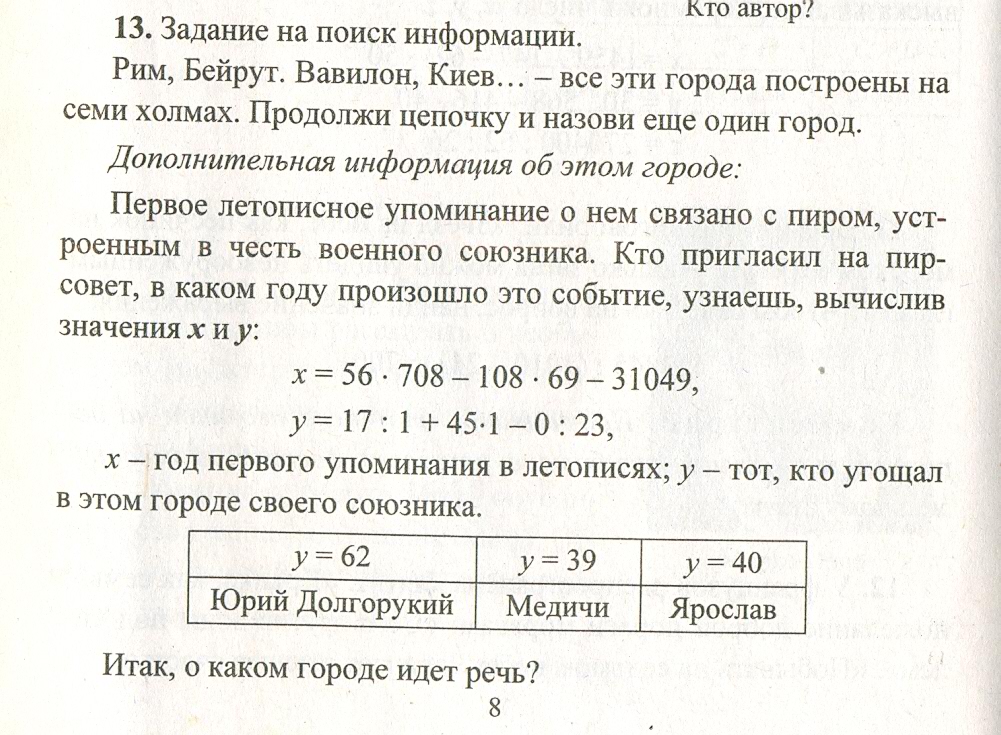